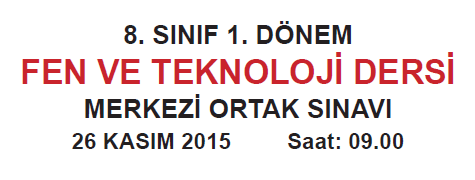 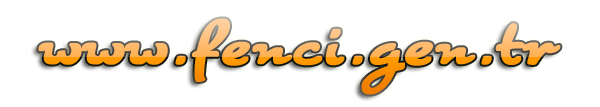 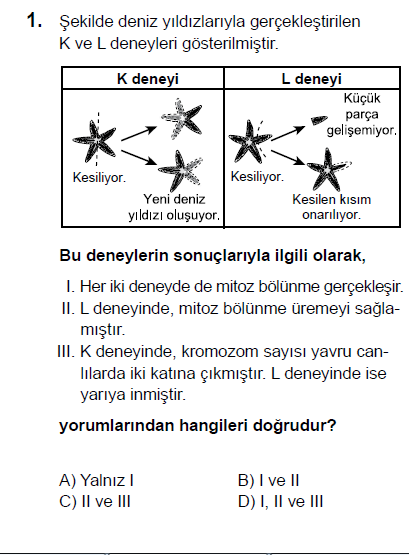 A
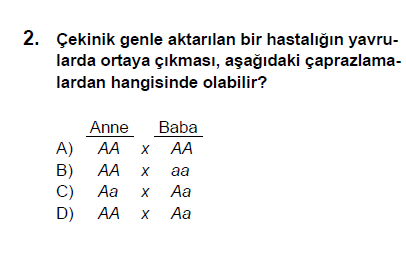 C
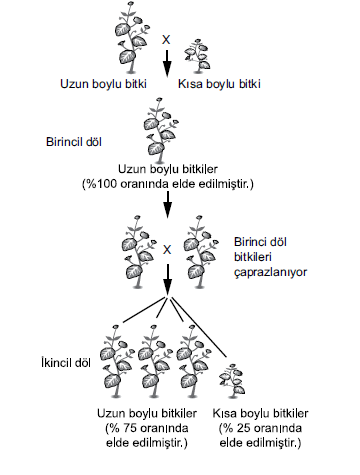 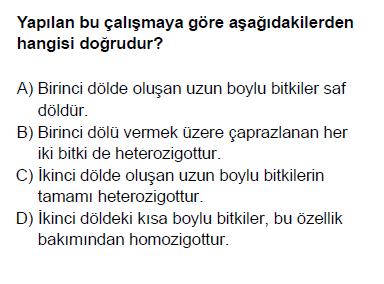 D
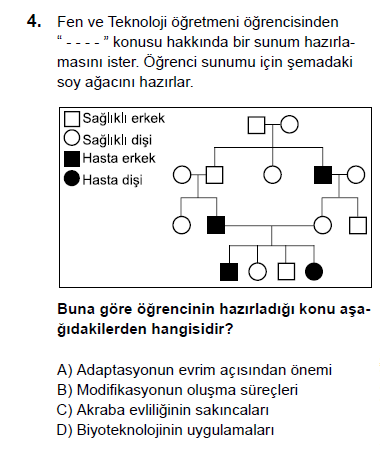 C
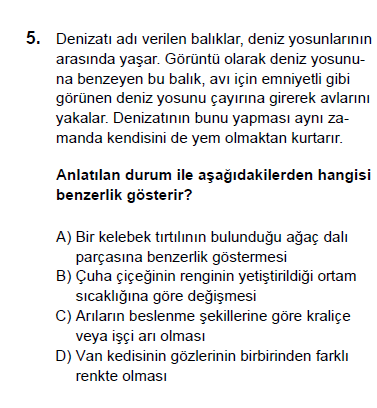 A
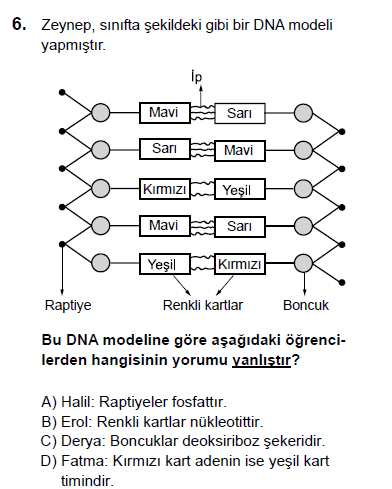 B
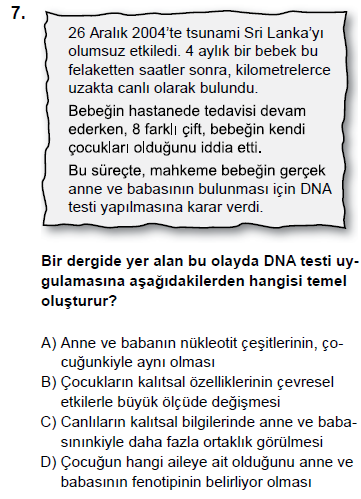 C
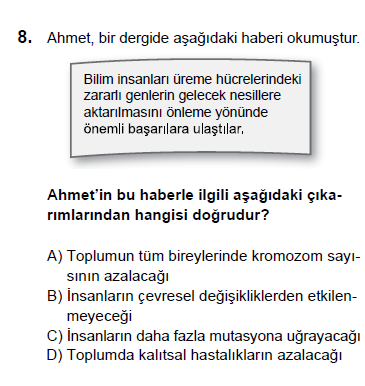 D
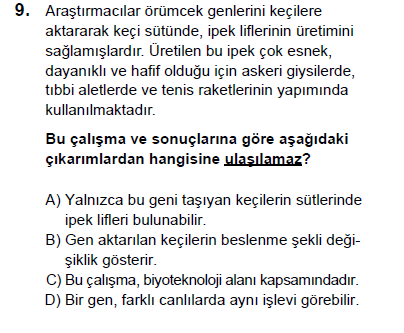 B
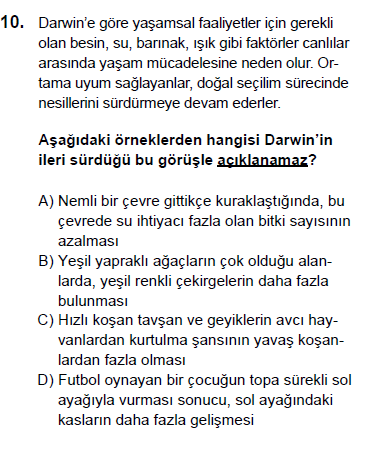 D
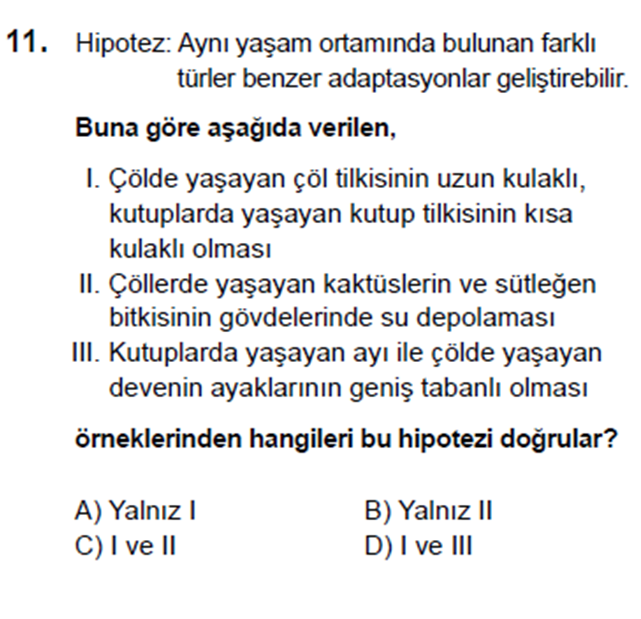 B
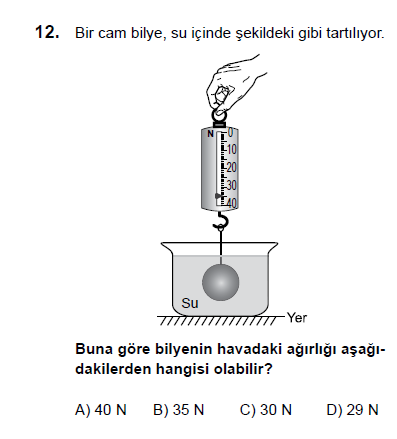 A
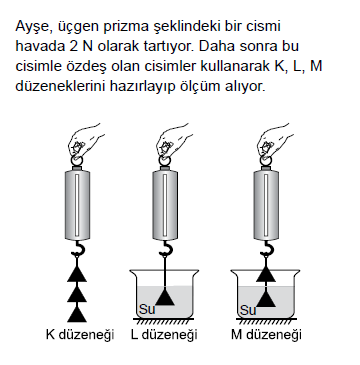 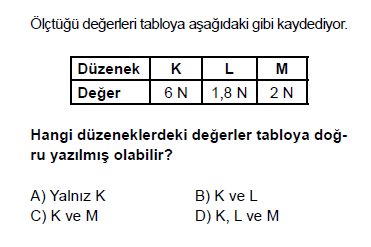 B
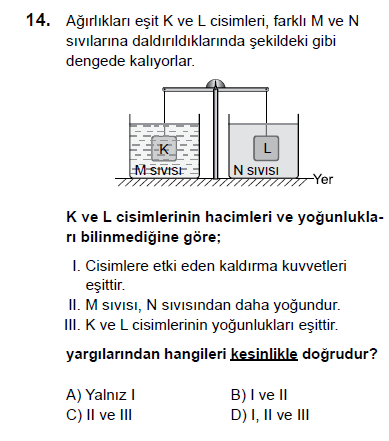 A
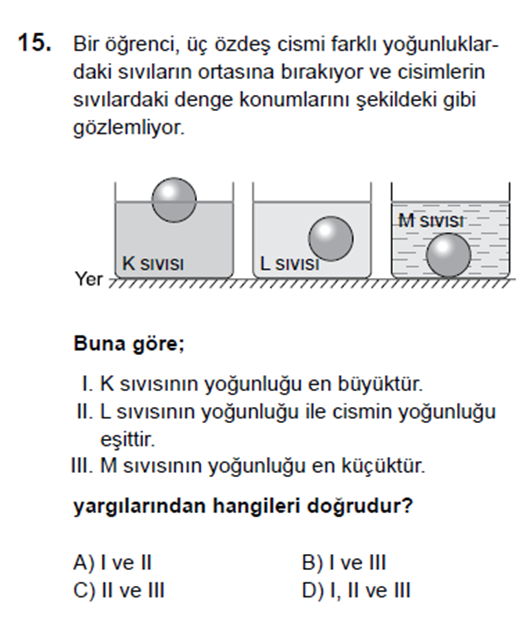 D
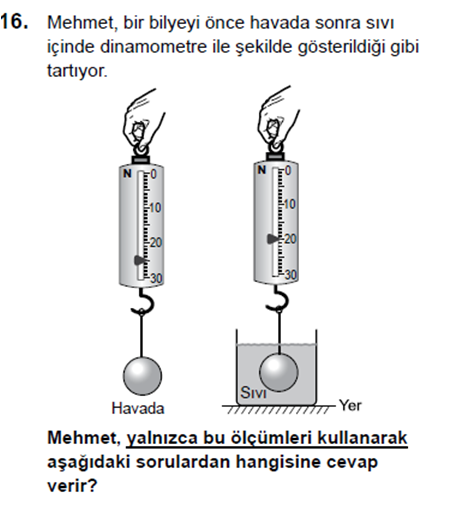 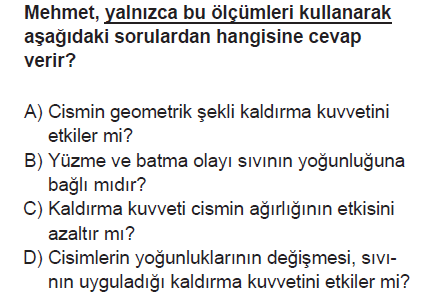 C
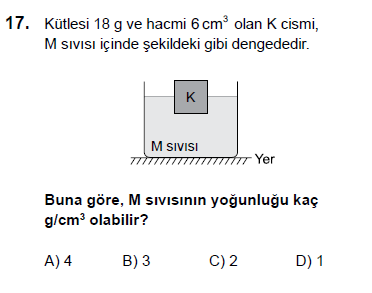 A
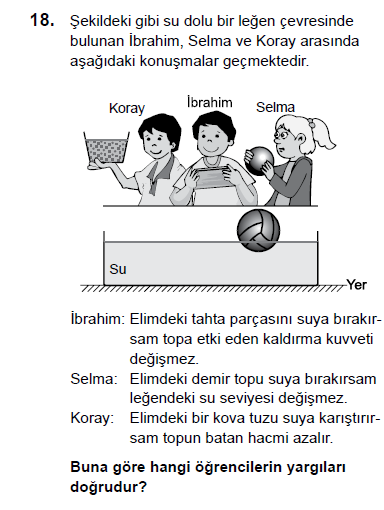 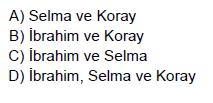 B
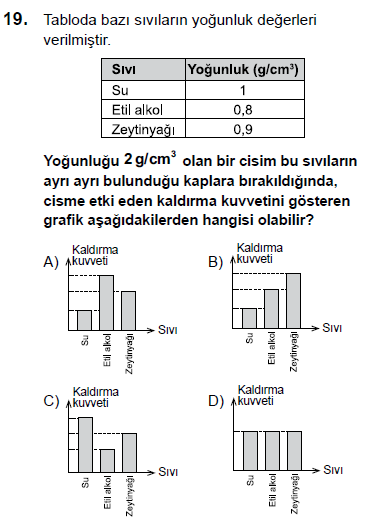 C
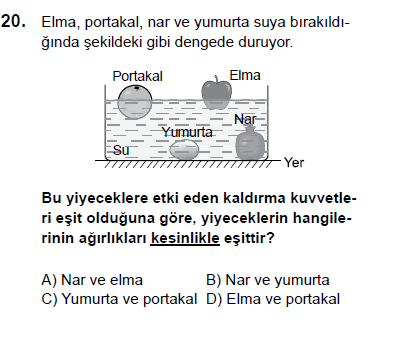 D
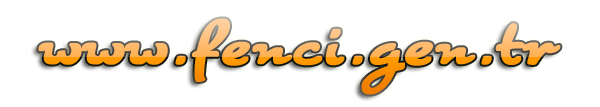